Warm-up
Find all the critical points of w(x) =
Critical numbers are x = 0 and -2
Critical points are (0, 0) and (-2, -4)
Why is x = -1 not a critical number?
Increasing / Decreasing Functions and the First Derivative Test
3.3
On the agenda:
Determine when f(x) is Increasing or Decreasing
Apply 1st Derivative Test to find relative extrema
HW:  p. 181 # 1-7 odd, 15, 21, 23, 27, 29,
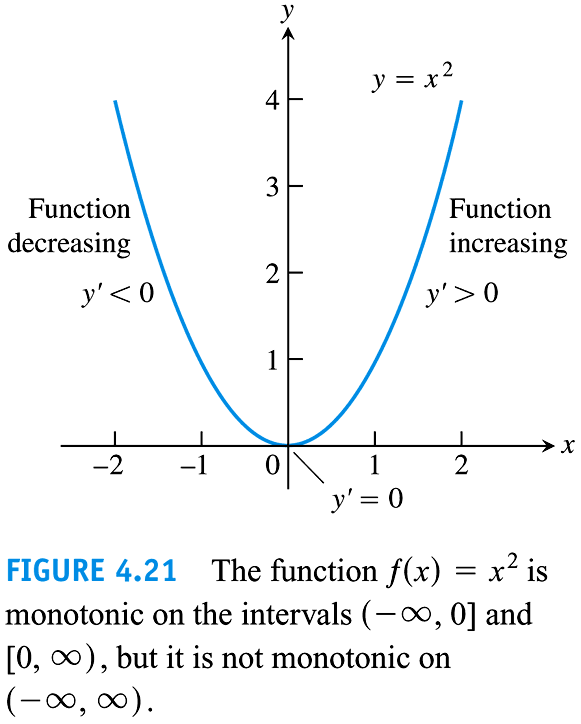 is positive
is negative
is zero
First derivative:
Curve is rising.
Curve is falling.
Possible local maximum or minimum.
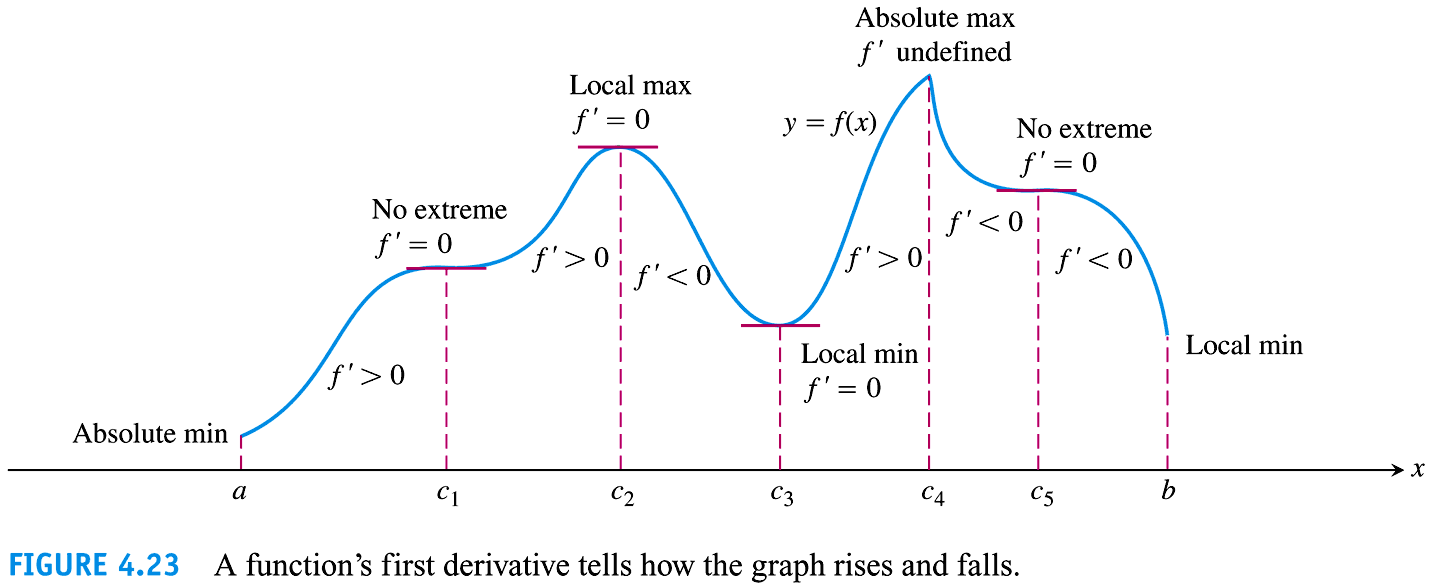 Ex. 1: Intervals on which f is increasing or decreasing
Find the open intervals on which                         is 
Increasing or decreasing 
Note f(x) is always continuous.  
How do we find the critical numbers?
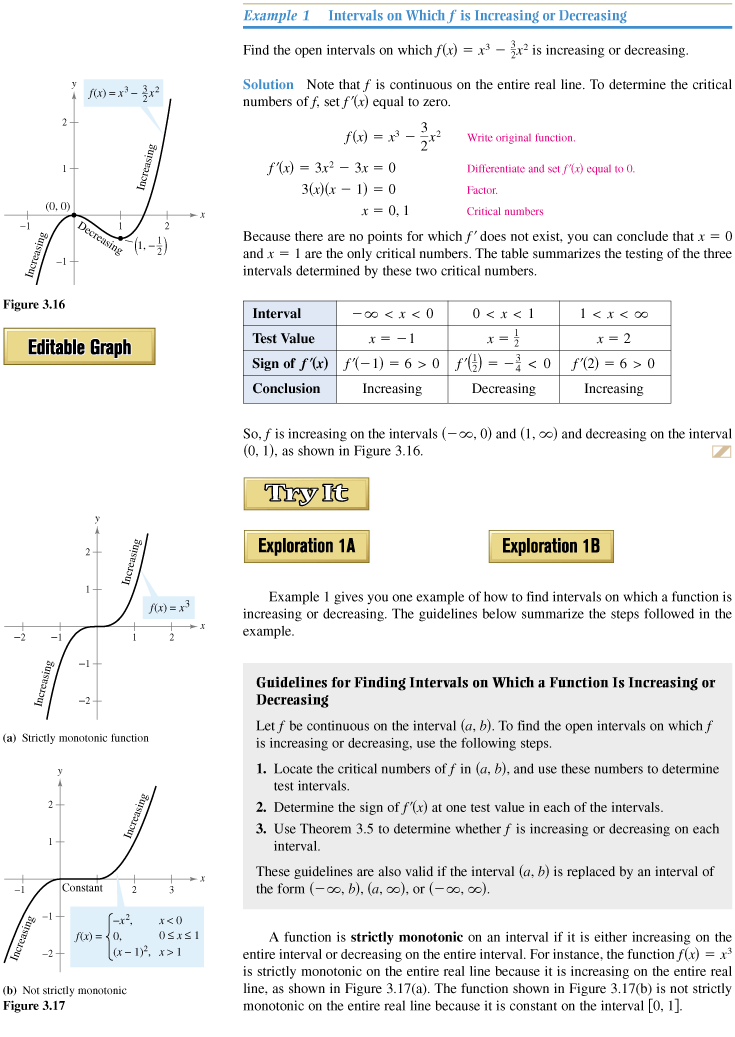 First derivative test for Local Extrema
At a critical point x = c
f has a local minimum if f  changes from negative to  positive at c.
f has a local maximum if f  changes from positive to negative at c.
There is no extreme value if the sign of f  does not change. Could be a horizontal tangent without direction change.
Ex. 1 cont… Finding the intervals
Keep in mind that your critical numbers are x = 0 and x=1, with no discontinuities.
Let’s find the intervals by making a chart:
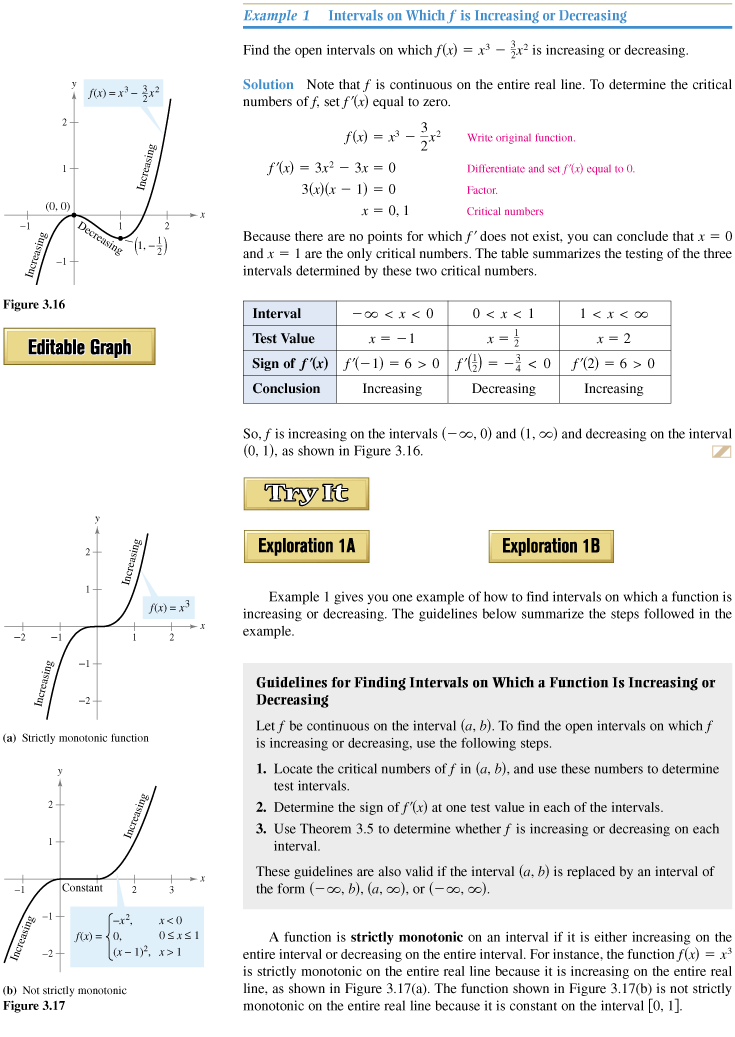 Guidelines for Finding Intervals is on p. 175
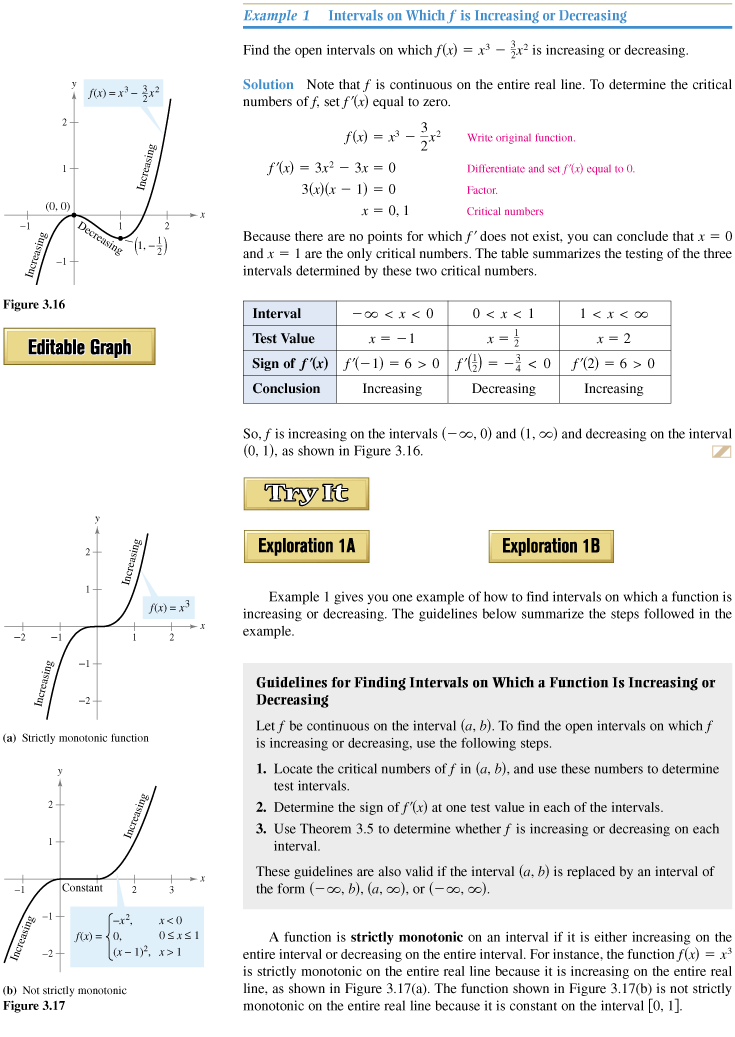 Applying the First Derivative Test to Find Relative Extrema
Find the relative Extrema of
Any points of discontinuity?




So the Critical numbers are at x = 0, 2, and -2
Ex. 2 Cont….
Let’s make a table for our intervals





So we have a relative min at (-2, 0), a relative max at (0,       ), and another relative min at (2, 0)
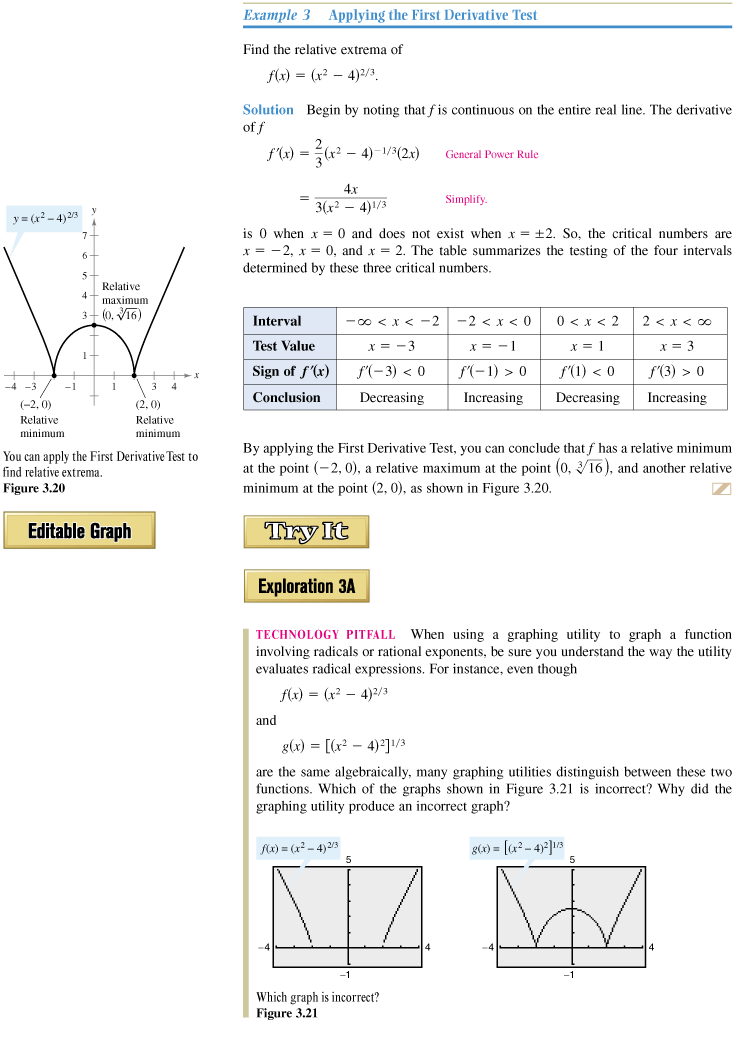 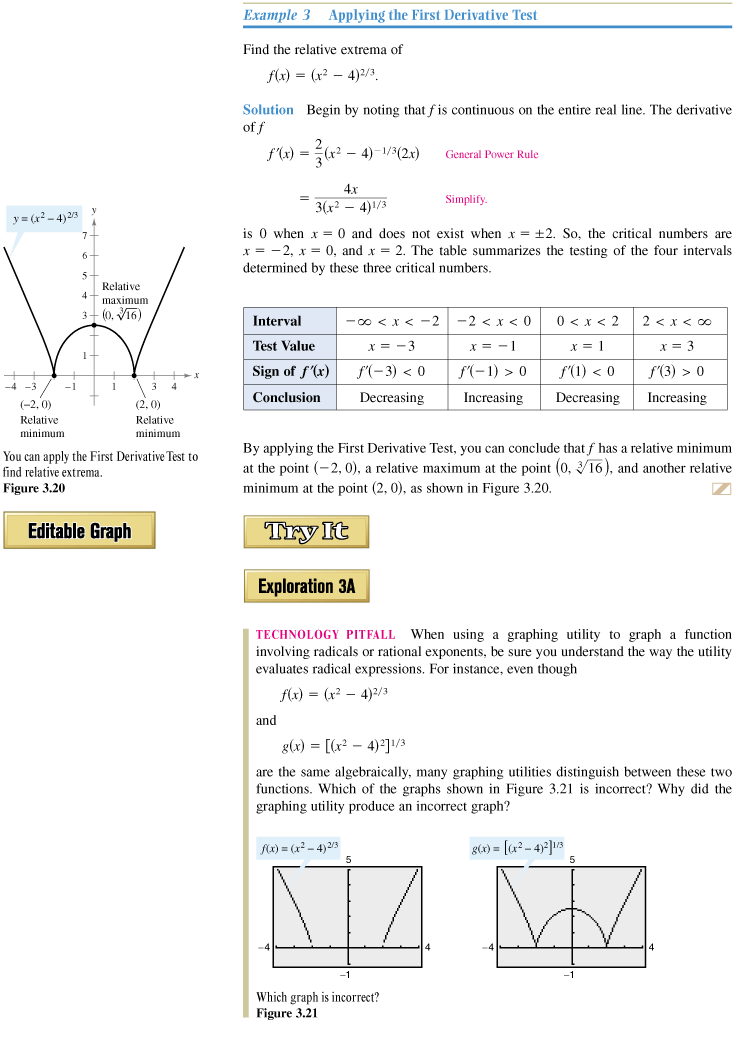 HW Day 2
p. 181 #'s 2, 4, 13, 27-31 odd, 43-48
Ex. 3 Finding Relative Extrema
Find the relative extrema of
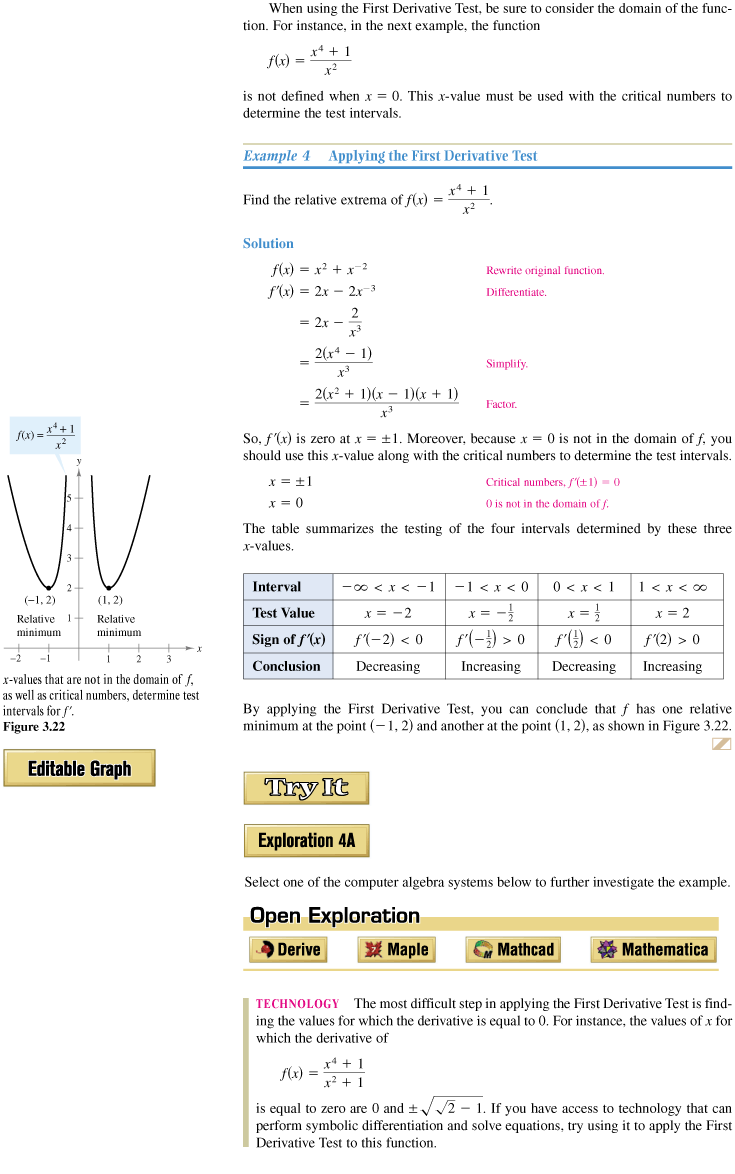 Increasing, Decreasing Function
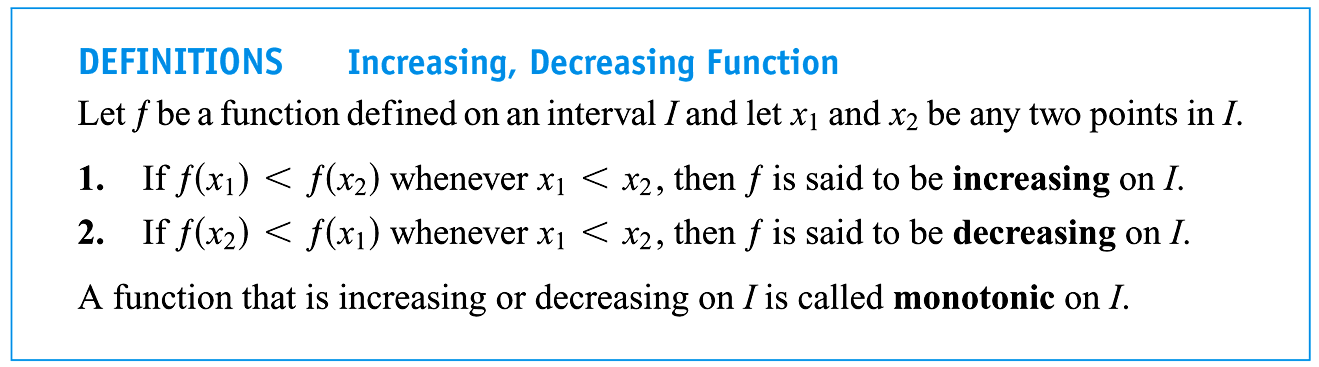